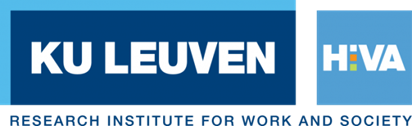 Vorming Beleidsbeïnvloeding
NGO Federatie

19 april 2016
Programma
Inleiding
Sessie 1 – Wat, met wie en hoe
Sessie 2 – Uitwerken van een strategie
Sessie 3 – Monitoring & evaluatie
Structuur van de sessies:
Introductie van concepten, theorieën en benaderingen
Groepswerk
Plenair
Afronding
Inleiding
Doelstelling van de vorming
Verduidelijken van de terminologie mbt strategiëen voor beleidsbeïnvloeding
Verduidelijken van verschillende fasen in beleidsbeïnvloeding
Aanbieden van instrumenten, modellen, en kaders die een ondersteuning kunnen geven aan het ontwerpen van een ToC voor beleidsbeïnvloeding
Referenties aanbieden voor verschillende theorieën voor politieke verandering (die nuttig kunnen zijn voor het formuleren van hypothesen)
De vorming is niet:
Een vorming over ToC 
Een technische of operationele vorming (ex. hoe boodschappen formuleren, hoe werken met de media, hoe jongeren mobiliseren, enz.
Benadering: uitwisseling van kennis en ervaringen, groepswerk, werken met concrete cases
Inleiding – Definities van beleidsbeïnvloeding?
Policy influencing, lobbying and advocacy covers a wide range of activities conducted to influence decision-makers in the public and private sectors at international, national or local levels towards the overall aim of combating the structural causes of poverty and injustice and contributing to sustainable inclusive development (IOB, 2015)
Inleiding – Wat is een ToC?
“Theories of change are the ideas and hypotheses (‘theories’) people and organisations have about how change happens. These theories can be conscious or unconscious and are based on personal beliefs, assumptions and a necessarily limited, personal perception of reality.” 
    (HIVOS, 2016)
Inleiding – Elementen van een ToC
[Speaker Notes: - Maar belangrijk om te signaleren dat grote verschillen zijn in hoe orgs ToC toepassen
 In veel gevallen lijken deze 7 elementen terug te komen (deels eigen interpretatie):
  open-systeem perspectief: 
  assumpties: gelinkt met de beruchte 4de kolom in het logisch kader, maar hier veel centralere rol, we draaien de logica om
  grondige analyses van de context + ‘evidence’ binnen brenge
  actoren centraal stellen, veel logische kaders zitten teveel in het luchtledige
  projecten niet meer zien als het centrum van het universum: denken in termen van sfeer van controle, invloed, interesse (rimpel model)
  multiple pathways of change: TOCs(!)
  sterke visuele voorstelling en narratieveb eschrijving]
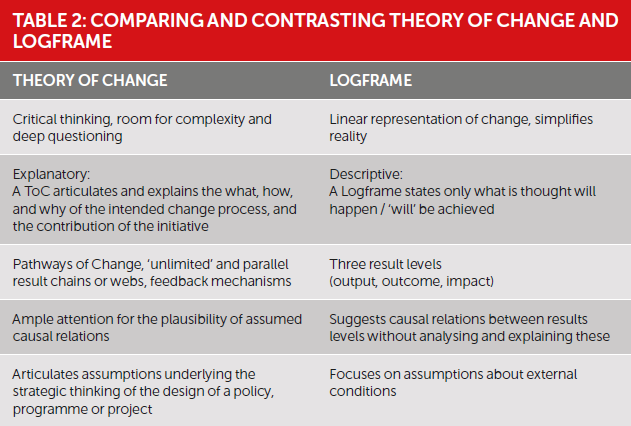 Sessie I: wat, met wie en waarom?
Sessie I: Wat, met wie en waarom?
Sessie I – Stakeholder analyse
veel
Gedeelde visie / standpunten maar weinig belang
Gedeelde visie / standpunten en veel belang
alignering
Andere visie / standpunten en weinig belang
Andere visie / standpunten en veel belang
weinig
weinig
belang
veel
Deze actor is actief aanwezig, neemt deel aan activiteiten, ondersteunt de analyse van het probleem/
doelstellingen, zet fondsen ter beschikking enz.
Deze actor deelt de analyse van het probleem/
Heeft dezelfde agenda maar zet geen tijd of middelen in om die te realiseren, het probleem/ heeft geen capaciteit
veel
alignering
Deze actor is niet akkoord met onze analyse van het probleem maar is wel actief en ontwikkelt eigen initiatieven
weinig
weinig
Belang
veel
Werk actief samen met deze actor
Communiceer met deze actoren en maak hen bewust van het belang om meer betrokken te zijn
veel
alignering
Gebruik goede praktijkvoor-beelden en evaluaties om hun visie te beïnvloeden
Beïnvloed hen, lobby, onderhandel of probeer hen te neutraliseren
weinig
weinig
veel
belang
Sessie 1 – Denken in termen van invloedsferen
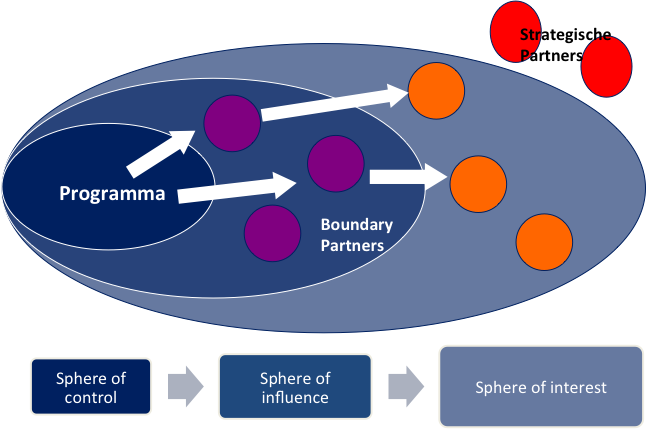 Stakeholders/
begunstigden
Sessie 1 – Instructies voor groepswerk
Kies een concrete case van beleidsbeïnvloeding die de basis zal vormen voor het groepswerk van vandaag. We zullen de ToC re-construeren tijdens de sessies. 
Omschrijf het probleem. Is het duidelijk en afgebakend?
Identificeren van de beoogde verandering. Omschrijf de verandering op een kaartje en groepeer ze op een flip chart.
Reflecteren op de context / politieke omgeving / besluitvorming processen.
Uitvoeren van een stakeholder mapping: (a) doe een brainstorming mbt de verschillende actoren; (b) positioneer de actoren op een as van « belang » en « alignering »
Omcirkel in groen de actoren met veel macht, in het rood de actoren die geen macht hebben en in het blauw zij die een beperkte invloed hebben.
Neem enkele actoren en omschrijf de beoogde veranderingen op het niveau van elke actor. Zet de kaartjes op een flip chart.
Sessie 1 – Plenair – case PTCP Honduras
Plataforme de los Trabajadores por Cuenta Propia (netwerk van vakbonden in de informele sector)
Beoogde verandering: juridisch kader voor de informele sector
Een technische benadering (uitwerken van een wetsvoorstel) en politieke benadering (beleidsbeïnvloeding tov beleidsmakers)
Niet succesvol
Wetsvoorstellen introduceren via een parlementslid, ondersteund door een petitie van 5000 personen en een protestmars
Succes – kennis van de besluitvormingprocessen + timing (verandering van overheid, verkiezingsperiodes)
Vraag aan ministerie van arbeid om tripartite overleg te organiseren
Gevolgen voor verschillende actoren: vakbonden, ministerie, sociaal-economische raad, nationale raad van bedrijven, de president, de raad van ministers
2 jaar van onderhandelingen (eerst initiatief in 2009)
Sessie 1 – Plenair: Case UAFC
Universal Acces to Female Condom – campagne van Oxfam Novib, Rutgers WPF, i+ Solutions en het Min van BZ
Beoogde verandering: donors en overheden voorzien budgetten voor de aankoop, verspreiding en promotie van vrouwelijke condooms (internationaal en in veel landen in het Zuiden)
Belang van stakeholder analyse
Een onderzoek over de kennis, normen, attitudes en acties van verschillende actoren
Identificatie van « change agents »
Bvb in het kader van UNFPA
De hoofdzetel van New York – geen concrete engagementen maar het onderwerp zit in hun beleid
Directeur van de sectie familieplanning en reproductieve gezondheid is zeer geëngageerd
Nationale bureaus – attitudes en gemengde acties – belang van interne beleidsbeïnvloeding
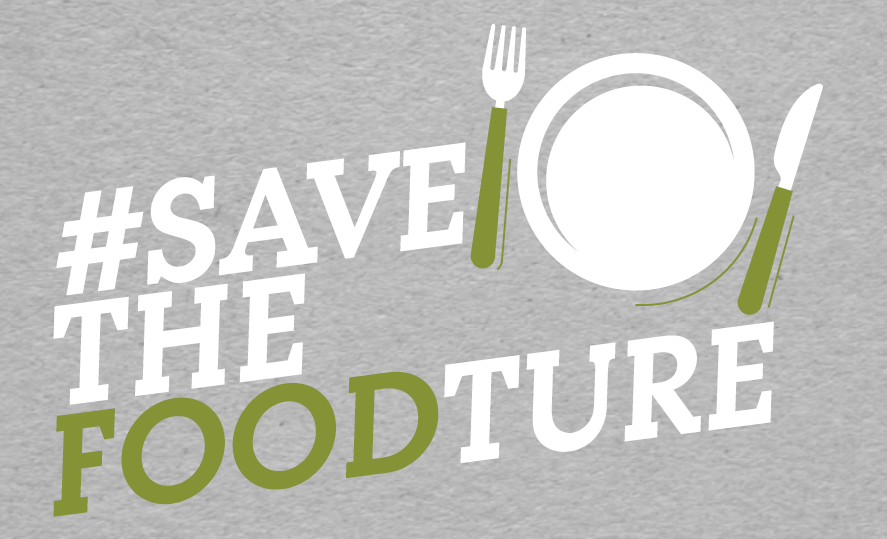 Sessie 1 – Plenair: case Vredeseilanden
The Foodture trajectory
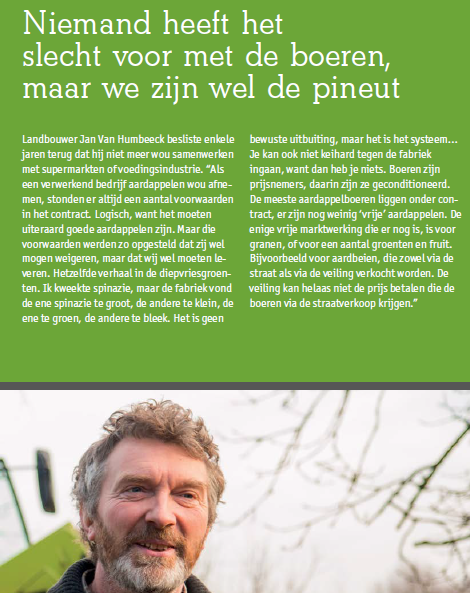 Sector-wide consultation & exchange platform
Responding to real gap
Original build-up & design of trajectory: broker
Potential for structural change
Balancing act between dialogue & too close for comfort
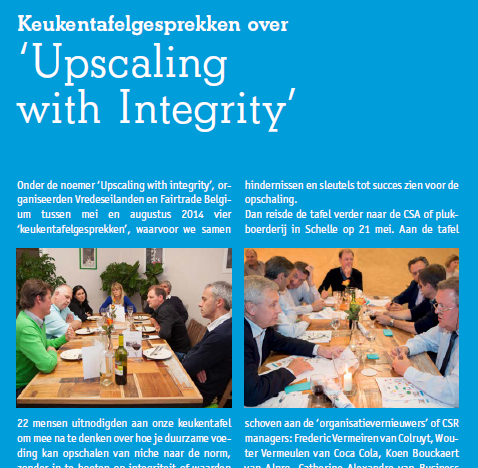 Sessie 2 – Uitwerken van een strategie
Sessie 2 – Strategieën van beleidsbeïnvloeding
Evidence based
advocacy
advising
Confrontation/ 
Outside track
Cooperation/ inside track
Lobby
activism
Interest/value based
Sessie 2 – Strategieën van beleidsbeïnvloeding
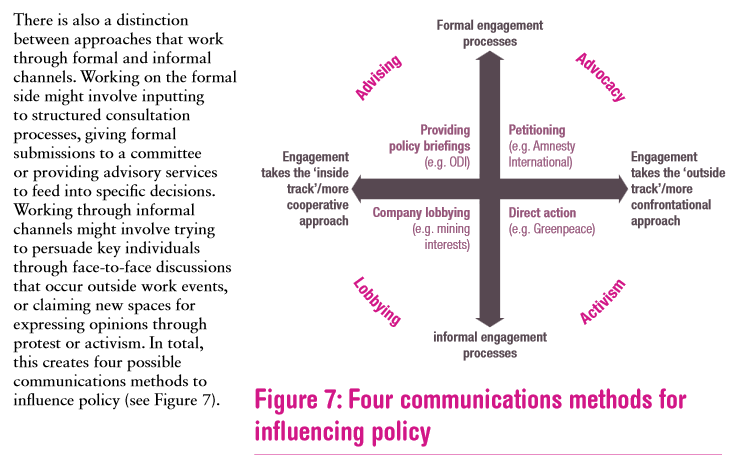 Sessie 2– Strategieën voor beleidsverandering
Social dialogue
National dialogue / consultation
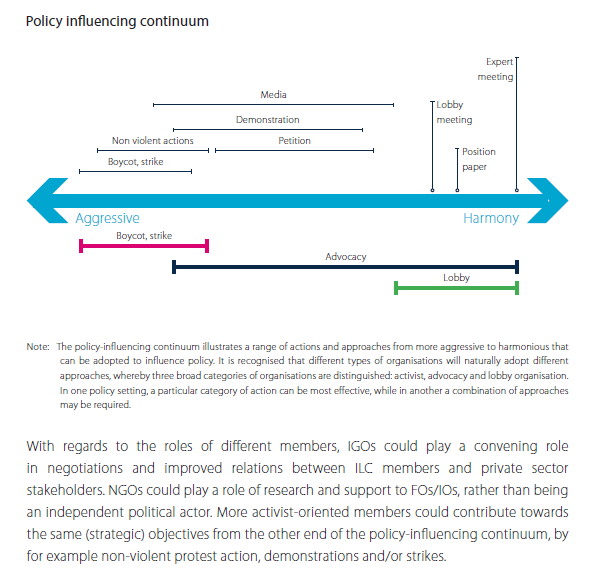 Alliance building for advocacy
Training / awareness raising
Internat pressure
Legal & parliamentary work
Confrontation
Dialogue/harmony
Sessie 2 – Hoe gebeurt politieke verandering?
Sessie 2 – Hoe gebeurt politieke verandering?
Sessie 2 – Hoe gebeurt politieke verandering?
Sessie 2 – Hoe gebeurt politieke verandering?
Sessie 2 – Hoe gebeurt politieke verandering?
Sessie 2 – Hoe gebeurt politieke verandering?
Sessie 2 – hypothesen
Oorzaak-gevolg relaties
Ex. Beleidsvoorstellen leiden tot verandering als ze aanvaardbaar en haalbaar zijn
Beleidsmakers maken beleid o.b.v. wetenschappelijke kennis en inzichten
Consumentenacties kunnen een positieve invloed uitoefenen op het beleid van bedrijven
Operationele factoren
Ex. Via een goede stakeholder mapping kunnen relaties gelegd worden met de juiste mensen (invloed)
Externe factoren die een invloed kunnen uitoefen
Ex. Verandering gebeurt wanneer er verhoogde aandacht is voor een bepaald thema
Overtuigingen veranderen pas onder druk van externe omstandigheden (socio-economisch, publieke opinie)
Sessie 2 - Hypothesen
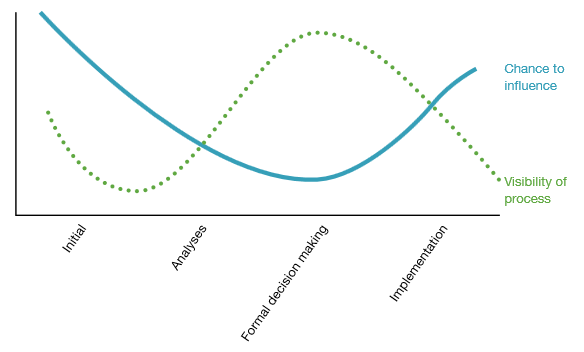 Sessie 2 - Communicatiestrategieën
Op welke manier dienen boodschappen voor verschillende doelgroepen te verschillen?
Ex. Parlementairen, minister, ambtenaren, professionals, media, publiek
Zie voorbeeld Water Aid
Sessie 2 – Communicatiestrategie
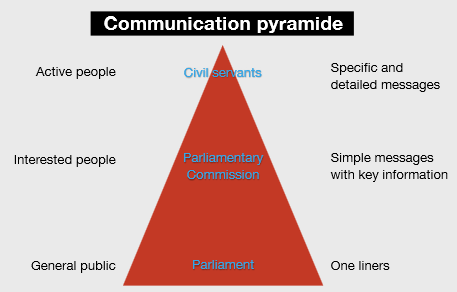 Interventies mbt beleidsbeïnvloeding moeten veelal:
Beter communiceren (en meer)
Een bredere waaier van communicatiemiddelen gebruiken (incl. Sociale media)
Aanpassen van boodschap aan doelgroep
Sessie 2 - Water Aid case
Finance Ministers: A small investment in clean drinking water and low-cost sanitation facilities will yield a large return in relation to child and adult health and survival.‘ 

Parliamentarians: When asked poor people put access to water as one of their top three priorities, if not their top priority.‘ 

Health professionals: 65% of infant deaths from diarrhoeal diseases, like cholera, in developing countries could be prevented by providing safe water and sanitation. Environmental improvements like sanitation have bigger impacts and lower costs than curative medicines.‘
Sessie 2 - Water Aid case
Broadcast media and the press: “Wangai is six years old. His mother walks five kilometresa each morning to the nearest clean water point to collect drinking water for the family. However, when Wangai and his friends are thirsty, they drink from the nearby riverbed. That‘s also where the cattle and goats drink. Wangai‘s family have no latrine and use the riverbed in the early morning before it is light. Wangai has two brothers and one sister: he had another two sisters but both died of dysentery before they were four years old. Wangai has visited his cousin who lives in the nearby town, where there is a good water supply and each house has a latrine. He has seen that his cousin‘s family do not fall ill and his aunt has lost no babies because of sickness. He wishes there were similar facilities in his village.”

General public: Clean water saves lives: Each village should have at least one borehole and adequate latrines. Talk to your local councillor today to find out how you can help to bring life-saving facilities to your own village and see your children flourish.‘
Sessie 2 – Instructies voor het groepswerk
Identificeren van toegepaste strategieën om de veranderingen zichtbaar te maken.
Schrijf op kaartjes en vul aan op de flip chart (gelinkt aan de verschillende geïdentificeerde actoren). 
Welk type van strategie (of combinatie) heb je erkend?
Wat heeft er goed gewerkt? Niet goed? Wat zou er anders kunnen gedaan zijn?
Proberen enkele hypothesen te formuleren.
Session 2 – Plenair: case Plan België
Plan België – Project beleidsbeïnvloeding basisonderwijs
Beoogde verandering: verhoging budget van de bilaterale samenwerking voor basisonderwijs
Mix van strategieën
Advocacy: boodschappen in de media, onderzoek over problematiek, organisatie van een conferentie om de resultaten van de studie te delen (samen met UNICEF en VVOB), getuigenis van partners, overleg in het kader van « Educaid », organisatie van een terreinbezoek met parlementairen (niet gerealiseerd)
Lobby: uitwerken van een parlementaire resolutie, stimuleren van parlementaire vragen, brief aan de minister, debat in de commissie van het parlement, formele en informele contacten met ambtenaren DGD, beleidsmakers, kabinet, en parlementairen
Advising (follow-up): deelname aan werkgroep om de codificatie van de OECD/CAD – CRS database aan te passen
Sessie 3: Monitoring & evaluatie
Succesfactoren voor M&E van beleidsbeïnvloeding
Aanpassen aan context
Expliciteren van ToC: ‘testable’
Focus > ‘grote overwinning’: verschillende niveaus & actoren
Flexibel & leergericht (directe feedback)
Sessie 3 – Monitoring & evaluatie: kader om progress markers te identificeren op het niveau van de target groups
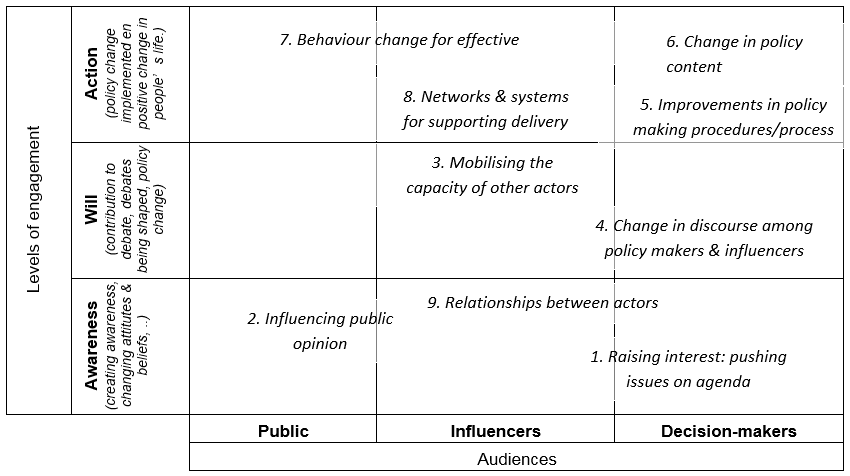 Sessie 3 – Monitoring & evaluatie: Voorbeelden van domeinen van verandering (RAPID – ODI)
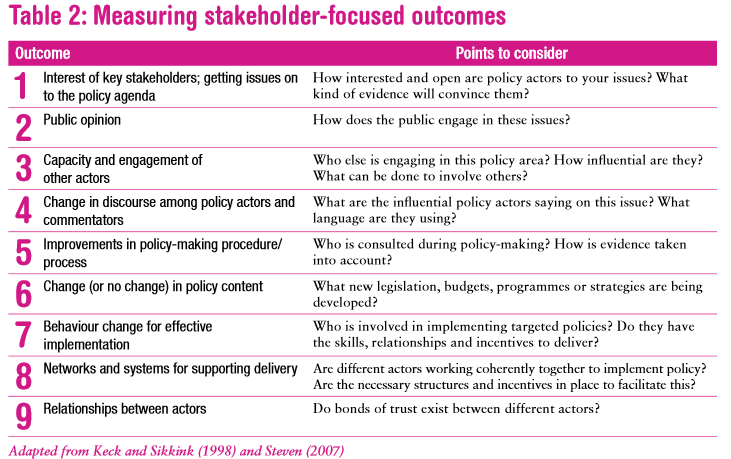 Waaier aan meetmethodes..
Focus Groups
Key Informant interviews
Surveys
Bellwethers
Policymaker Ratings
Media Framing Analysis
Power Analysis
Citation Analysis
Coalition Checklists
Alignment, Interest, Influence Matrix
Time series Analysis
Public Polling
Intense Period Debriefs
Sessie 3 – Monitoring & evaluatie
Voorbeeld UAFC
Belang van verandering van attitudes en normen:
Beleidsmakers in OS zijn veelal mannen
(1) die geloven dat vrouwen in het Zuiden geen of bijna geen macht hebben om beslissingen te nemen in het huishouden en mbt familieplanning en 
(2) die zelf beslissen tussen welke voorbehoedsmiddelen vrouwen mogen kiezen.
Voorbeeld: progress markers in beleidsbeïnvloeding (programme on Orphans and Vulnerable Children-OVC)
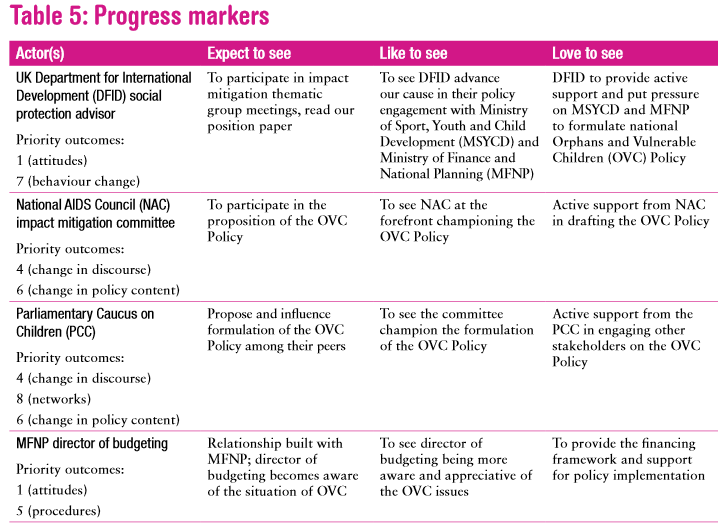 Instructies voor groepswerk
Identificeer enkele indicatoren of progress markers om veranderingen te volgen op het niveau van verschillende actoren.
Tot besluit..
Dank voor de aandacht en samenwerking!
Geert Phlix
Huib Huyse